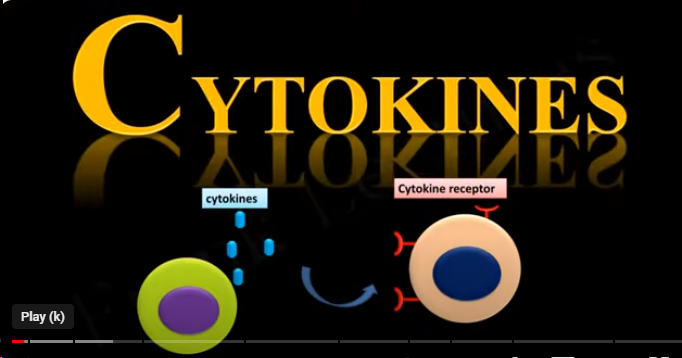 Cells of immune System
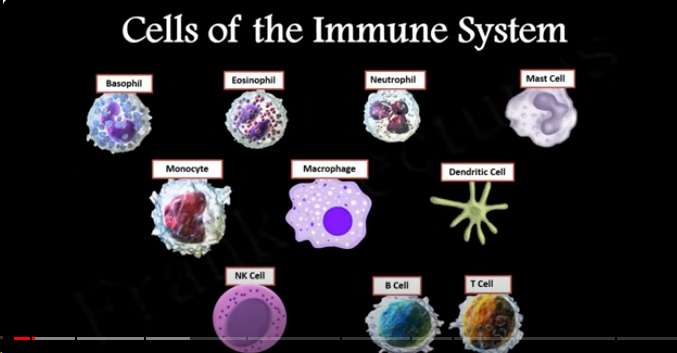 Cytokines
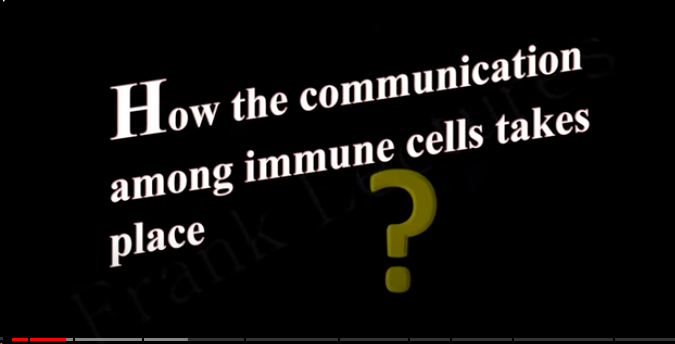 Cytokines
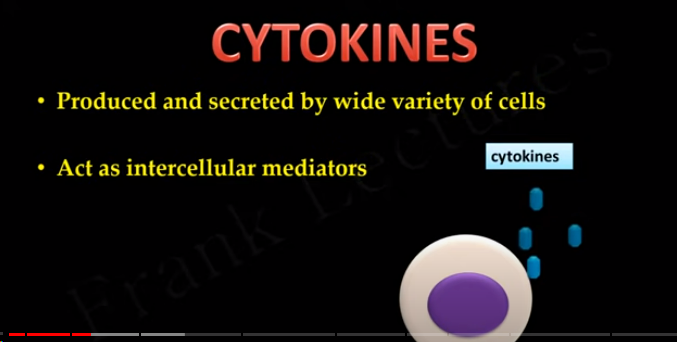 Cytokines
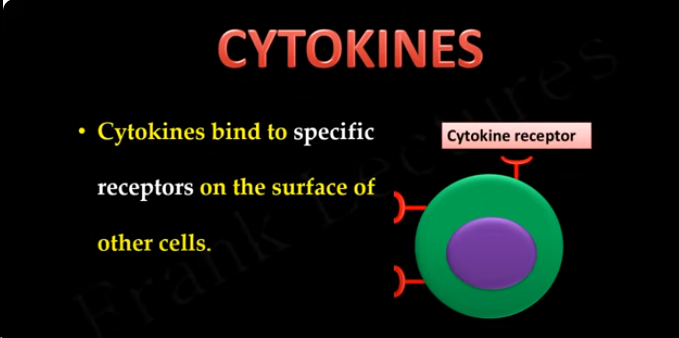 Cytokines
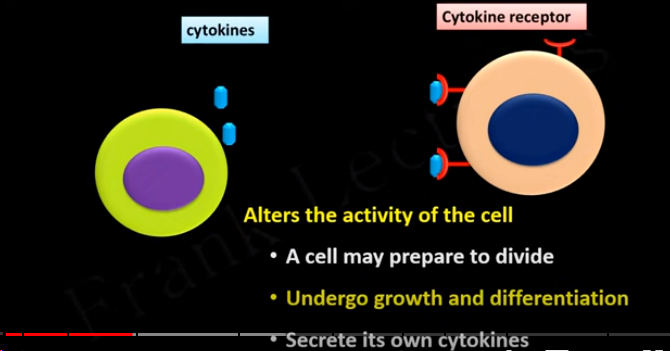 Cytokines
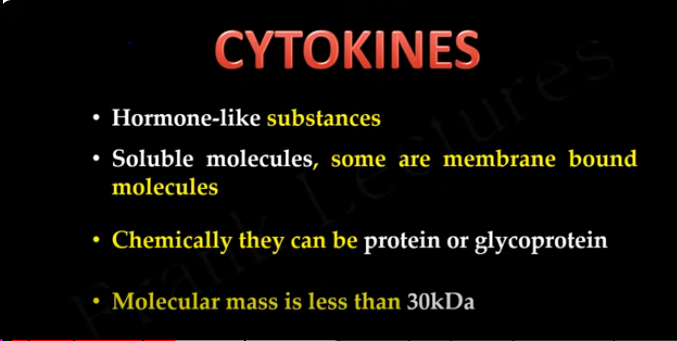 Cytokines
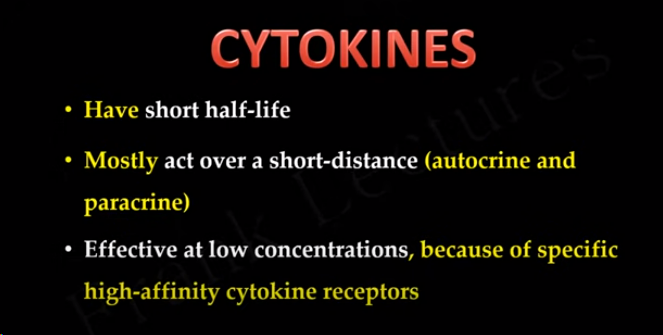 Types of cytokine
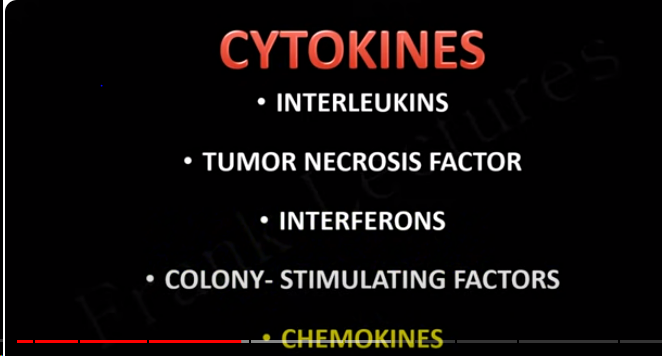 Interleukins
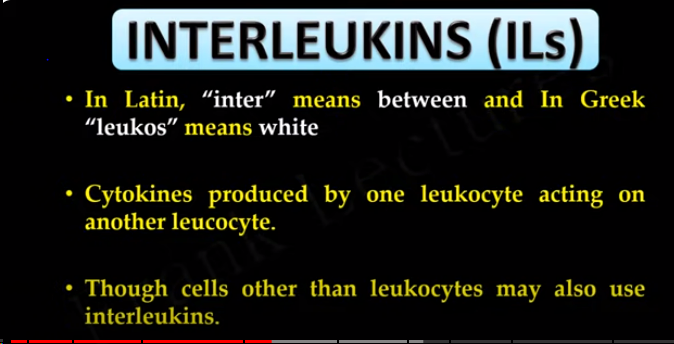 Interleukins
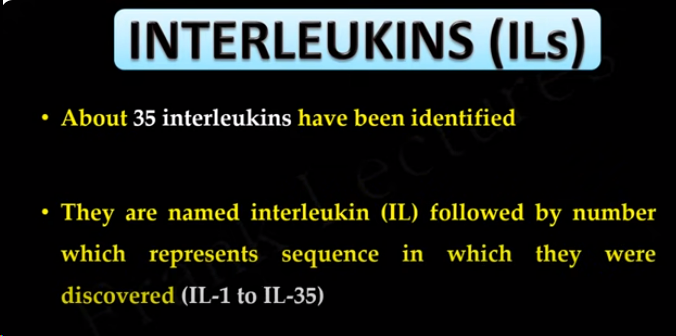 Interleukins
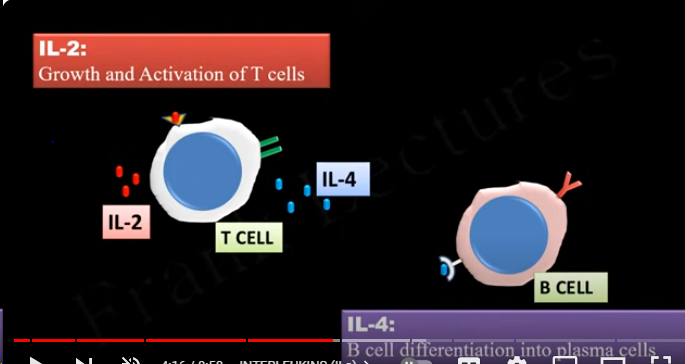 Tumor Necrosis Factor
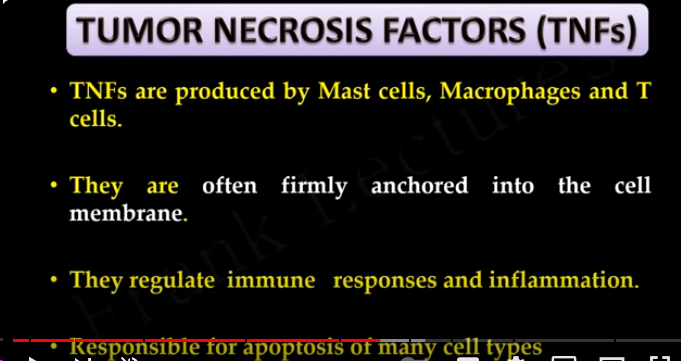 Tumor Necrosis Factor
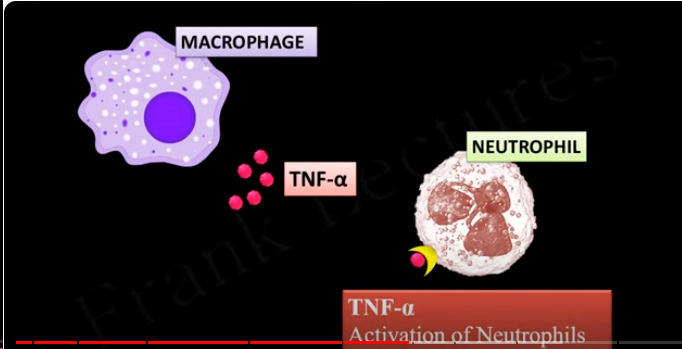 Interferons
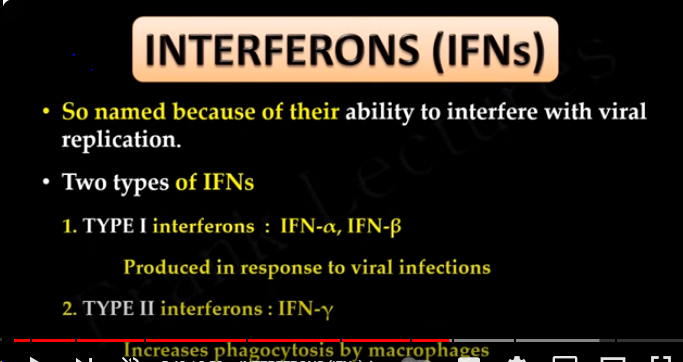 Interferons
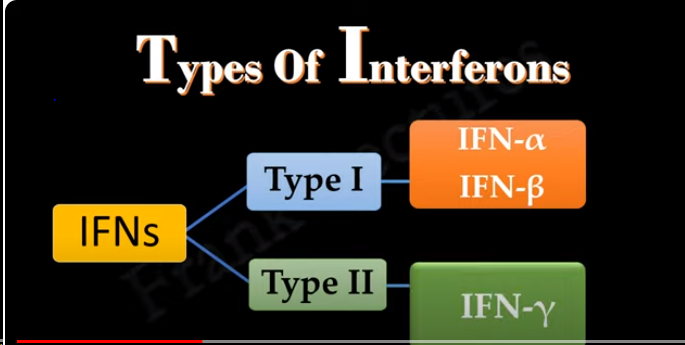 Interferons
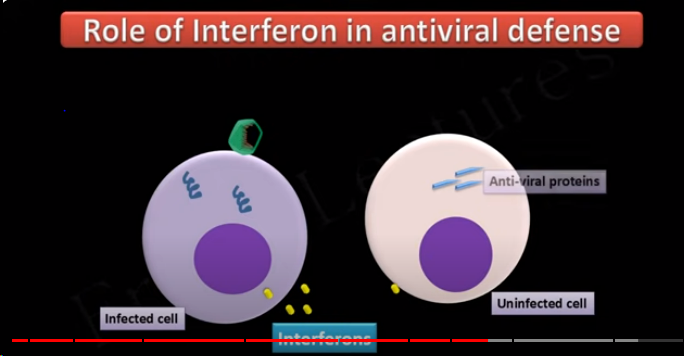 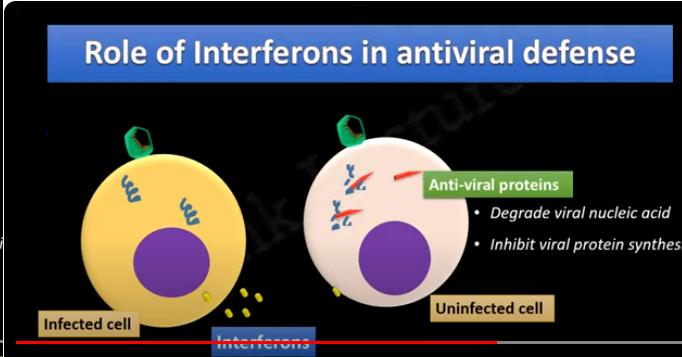 Type I Interferon
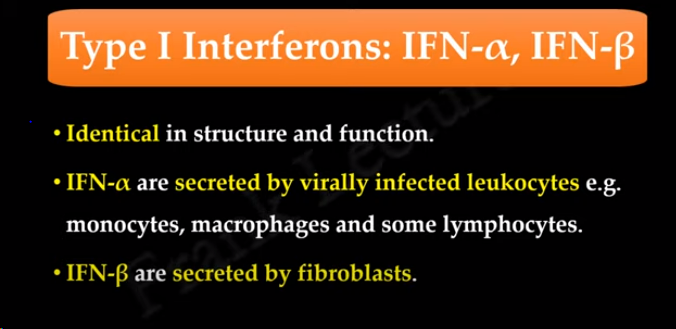 Interferon
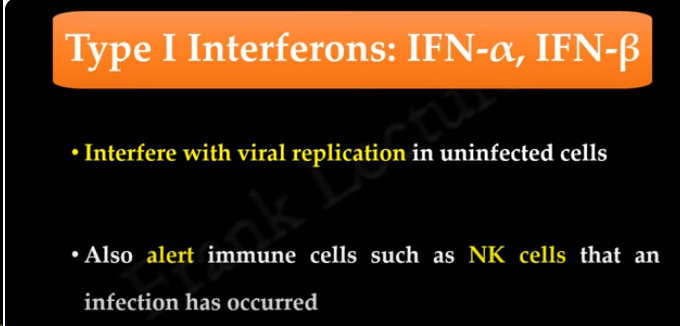 Type II Interferon
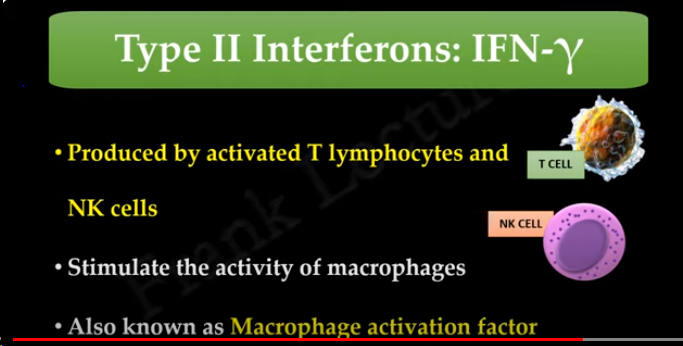 Interferons
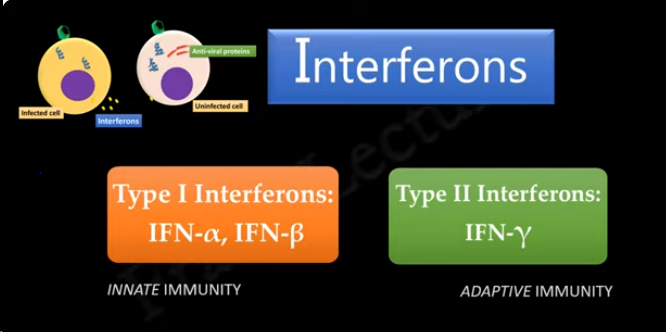 Colony-Stimulating Factor
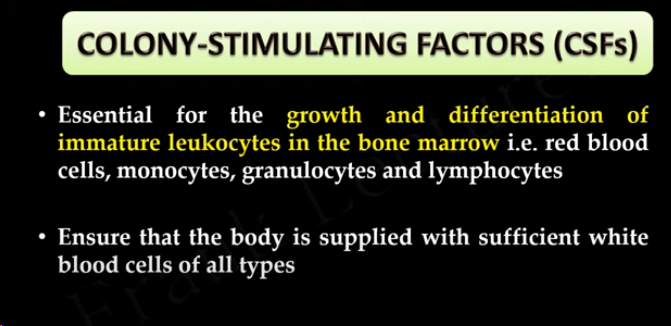 Colony-Stimulating Factors
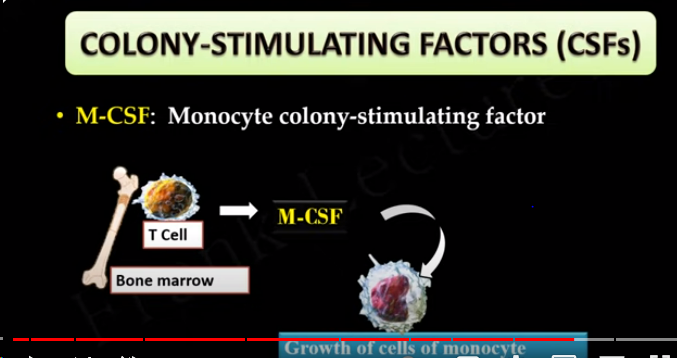 Colony-Stimulating Factors
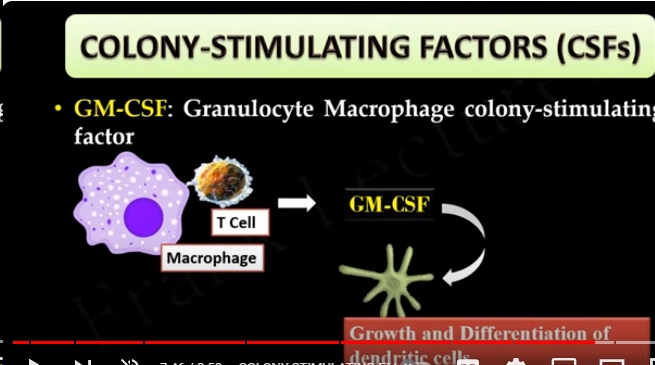 Colony-Stimulating Factor
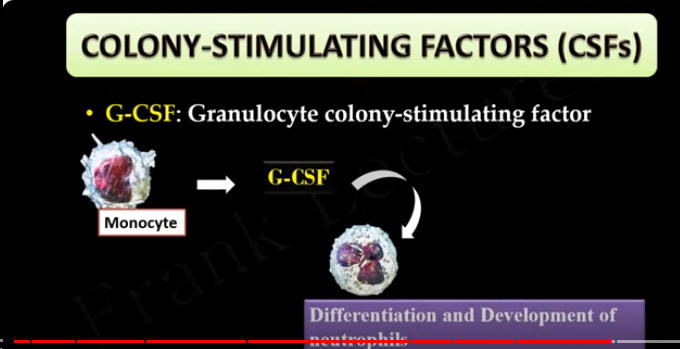 Chemokines
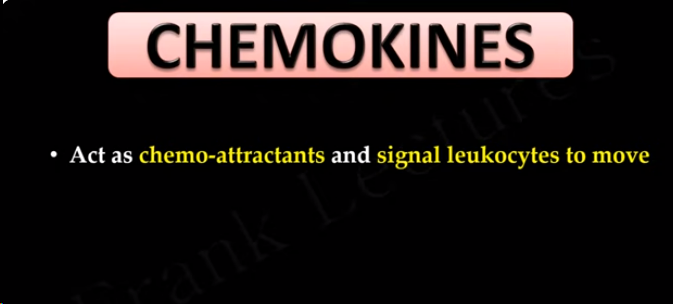 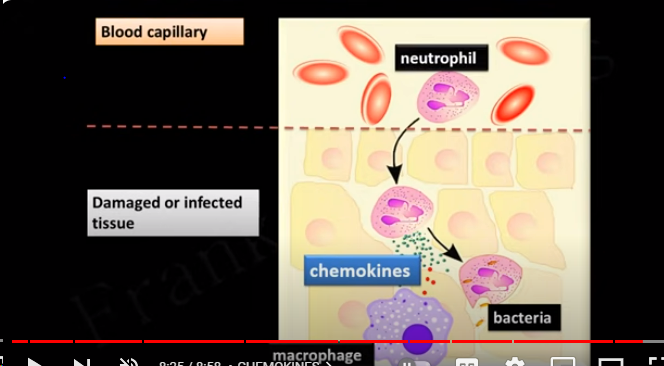